Sequential Logic
Combinational vs. Sequential
combinational
No memory
Given a set of inputs, unambiguous outputs …
sequential
Memory + combinational
Memory generates different input depending on past memory
Need clock to determine when memory is updated
Memory => state of the system
q
Q+
!q
Q–
q = 0 or 1
Storing 1 Bit
Bistable Element
q
Q+
R
Q+
!q
Q–
Q–
S
q = 0 or 1
Storing 1 Bit
R-S Latch
Bistable Element
D latch
Clock C is asserted (F/F opened) – D is passed to Q
C is deasserted (closed) – Q is locked on previous value
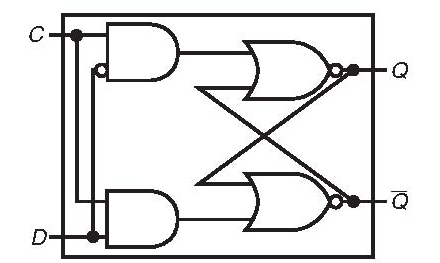 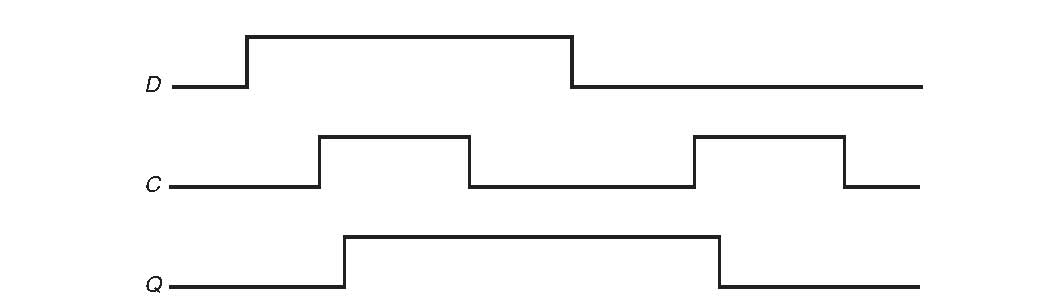 D F/F







1st latch (master) opens as clock is asserted
2nd latch opens at clock falling edge
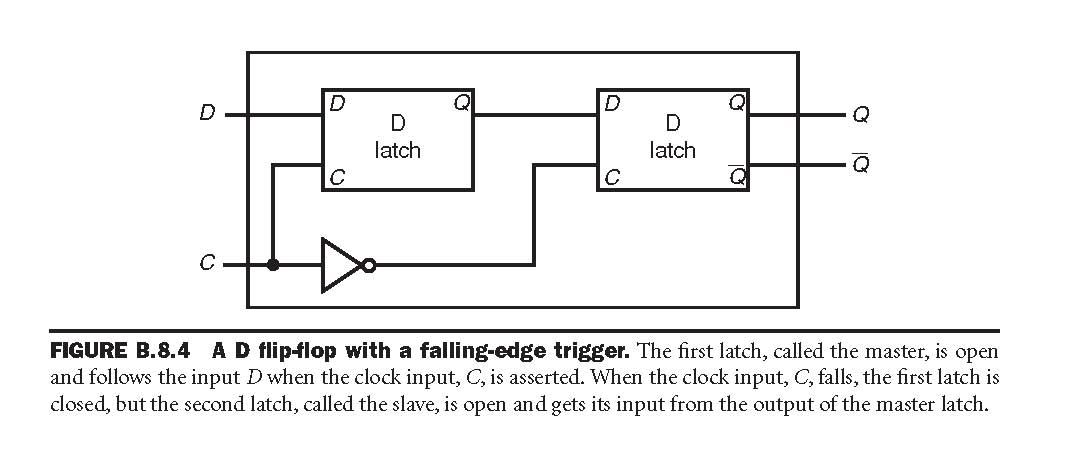 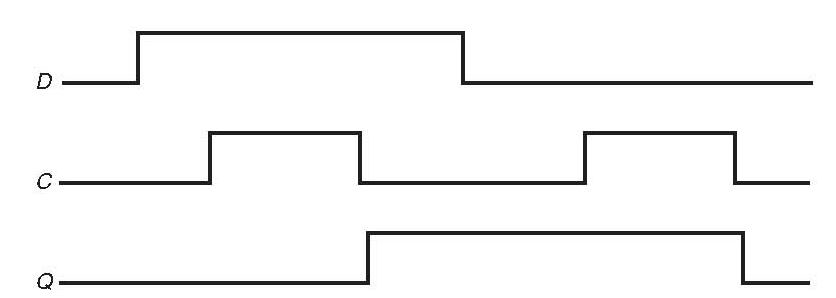 i7
D
o7
Q+
C
i6
D
o6
Q+
C
i5
D
o5
Q+
C
i4
D
o4
Q+
I
O
C
i3
D
o3
Q+
C
i2
D
o2
Q+
C
D
i1
Clock
o1
Q+
C
i0
D
o0
Q+
C
Clock
Registers
Structure
Stores word of data
Different from program registers seen in assembly code
Collection of edge-triggered latches
Loads input on rising edge of clock
Rising
clock
State = y
y
Output = y


Register Operation
State = x
x
Input = y
Output = x
Stores data bits
For most of time acts as barrier between input and output
As clock rises, loads input
Registers
Write to a register
d31
d1
d0
write
C
C
D31
D1
D0
Q
Q
Q
Register File
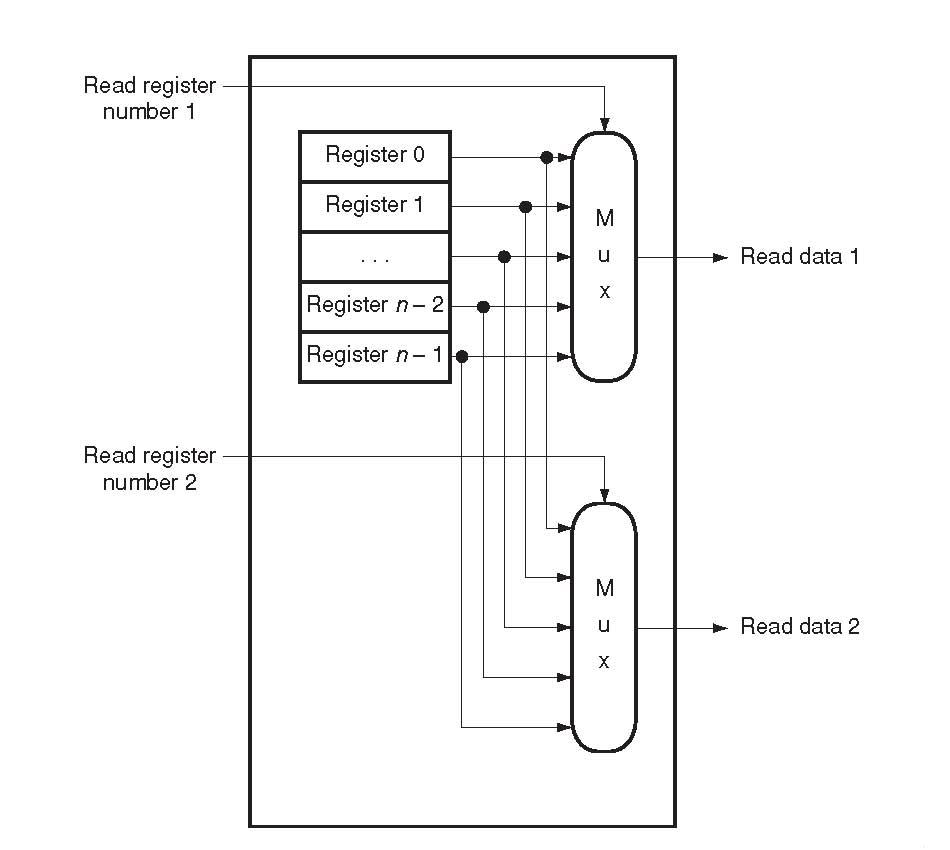 Register File
Multiple registers
Two read ports
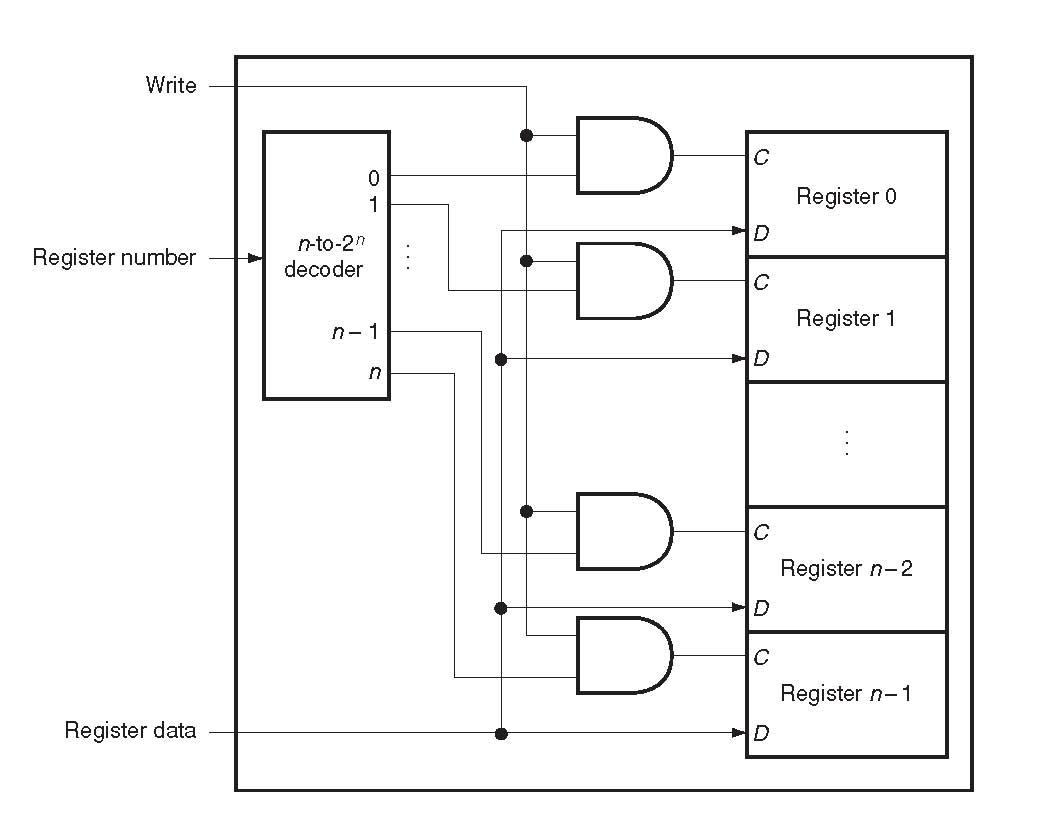 Register File
Write port
Register File
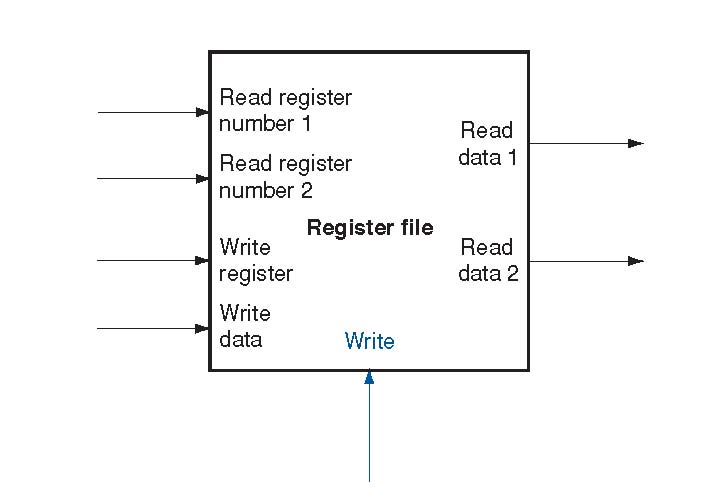 Main Memory
Main Memory
A huge register file
0x0000 0000
Reserved
0x0040 0000
Text Segment – user code
0x1000 0000
Data Segment
0x1004 0000
Heap

Stack
0x8000 0080
Kernel (Trap Handler)
0x9000 0000
O.S.
0x FFFF 0000
Memory Mapped I/O
Main Memory in ISA 32
Memory
invisible to
user code
0xffffffff
Kernel virtual memory
0xc0000000
User stack
(created at runtime)
Memory mapped region for
shared libraries
printf() function
0x40000000
Run-time heap
(created at runtime by malloc)
Read/write data
Loaded from the 
executable file
Read-only code and data
0x08048000
Unused
0